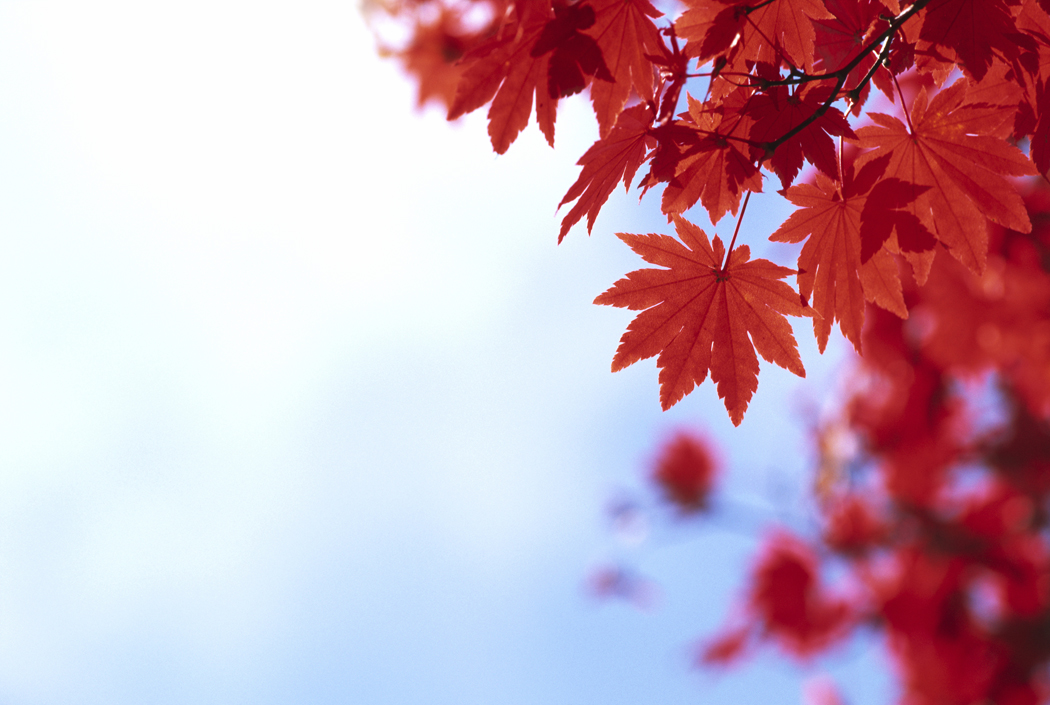 « Car, je sais en qui j'ai cru, et je suis persuadé qu'il a la puissance de garder mon dépôt jusqu'à ce jour-là. » 
2Ti 1:12

A ton avis c’est quoi : 
« mon dépôt »?
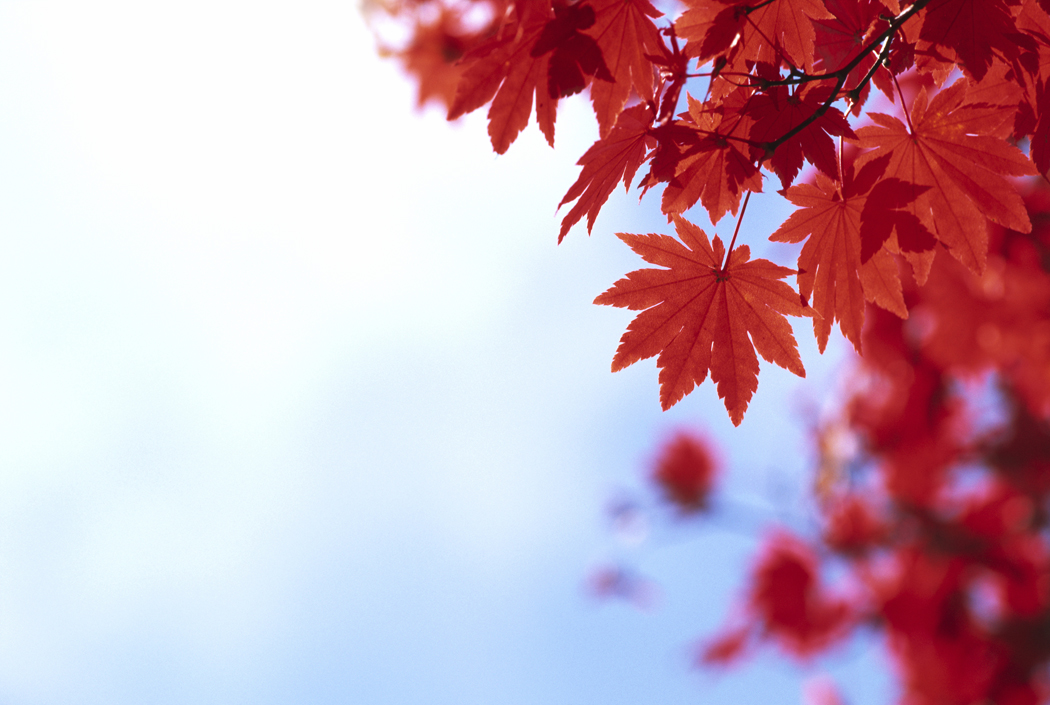 Parfois nous pouvons douter de la présence de Jésus, nous avons l’impression qu’il n’entend pas nos peines, nos cris, notre colère.

Nous avons l’impression d’être abandonné.
Regarde la vidéo et ensuite échange avec ta famille
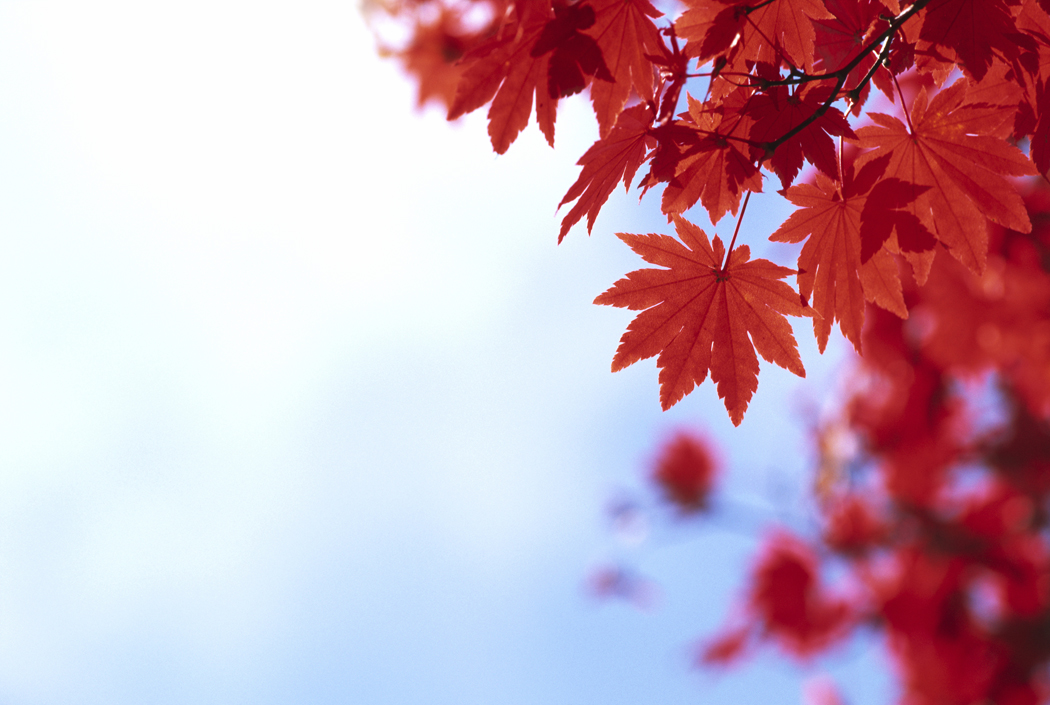 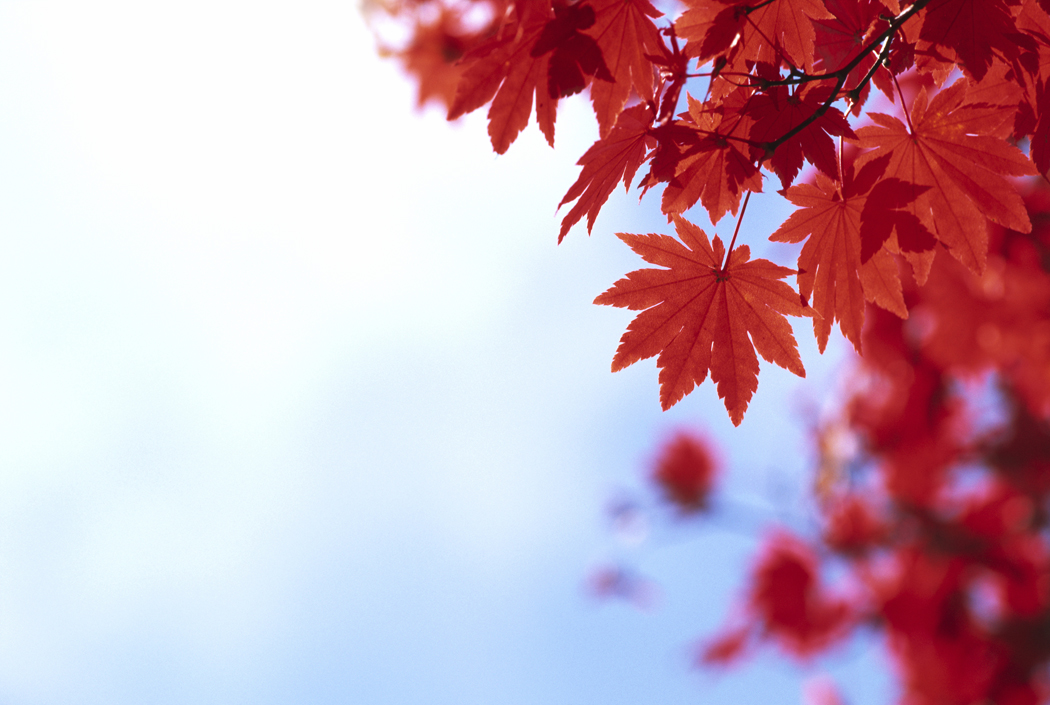 « Ne crains rien, car je suis avec toi; ne promène pas des regards inquiets, car je suis ton Dieu. Je te fortifie, je viens à ton secours… »
Esaïe 41 : 10
N’oublie jamais, jamais : Jésus ne t’abandonnera jamais.
Patiente dans tes attentes.